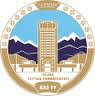 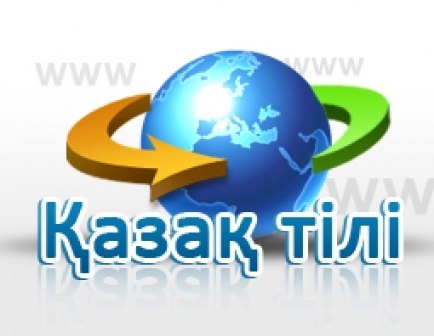 Кафедра казахского языкознания
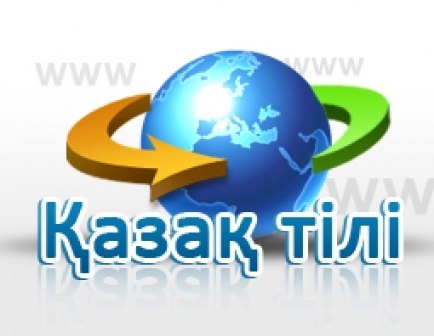 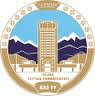 Международная деятельность
Социально-воспитательная деятельность
4
3
Деятельность кафедры
1.    Научно-исследовательская деятельность
2. Учебно-методическая деятельность
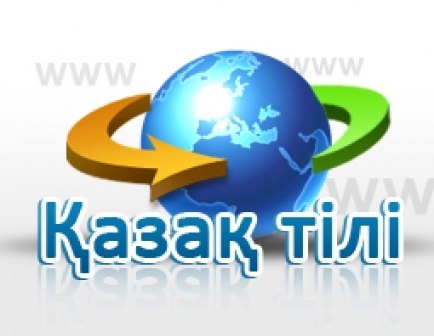 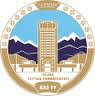 Учебно-методическая база
Магистратура
Бакалавриат
Докторантура
5B020500 – 
Филология: казахская филология
  
Обучение – 4 года
6M020500 – 

Филология (научно-педа-гогическое направление)

Обучение – 2 года
6D020500 –
 
Филология (послевузовское образование –докторантура)

Обучение – 3 года
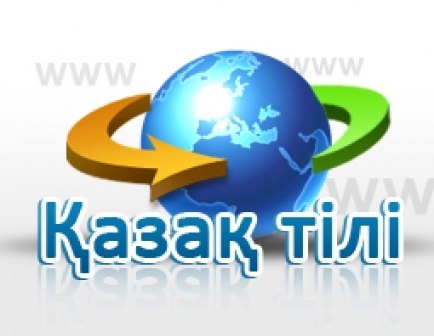 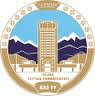 Страна
США
СНГ
Кафедра
КНР
Туркия
Европа
Академическая мобильность
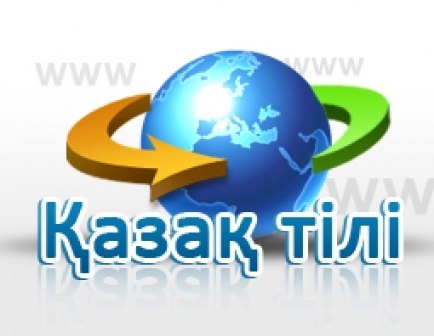 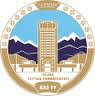 Научные проекты
Приоритеты функциональной 
грамматики
Казахский язык в мировом 
пространстве: теория и практика
Государственный язык: тенденции и
 перспективы развития»
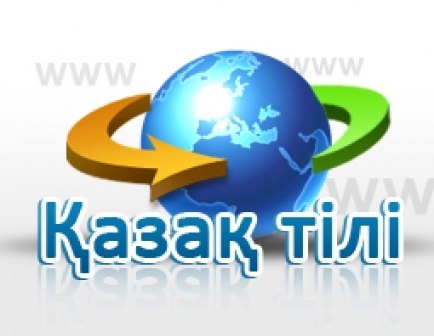 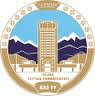 Учебное пособие
Учебникt
Сборник тестов
Учебно-методическое 
пособиеt
Учебно-методическая деятельность
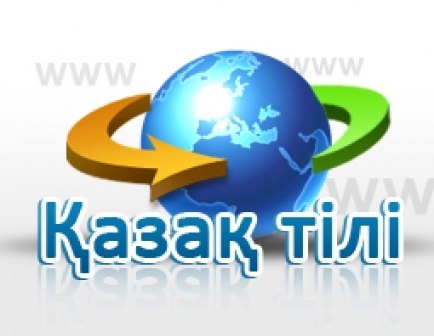 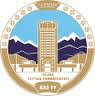 Социально-воспитательная деятельность
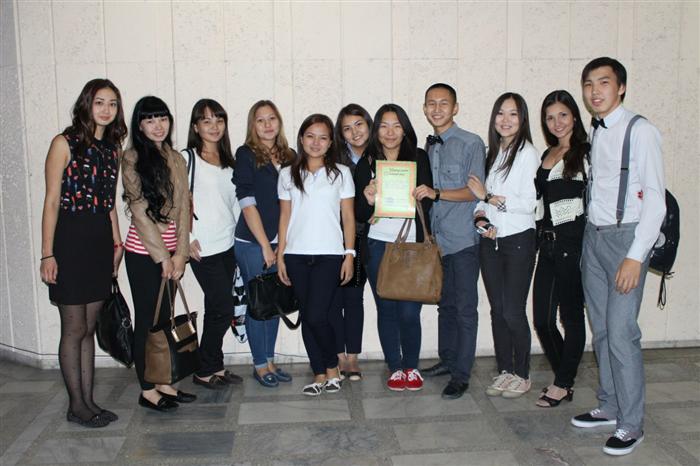 Клуб  «Ақ сөйле» 	                   	   Клуб  «Сөз маржны»
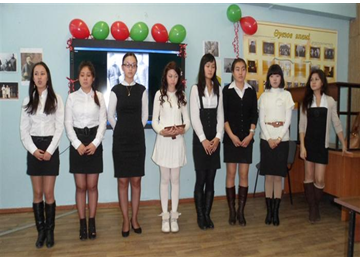 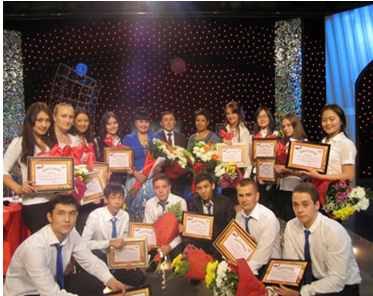 Кружок «Лингвистическое объединение»                    Кружок «Центр лингвистического прогнозирования»
www.themegallery.com